Dynamics :Rectilinear Kinematics: ContinuousMotion ( Variable Acceleration)BY Assist Prof. Dr. Mohammed Najm Abdullah
We will begin our study of dynamics by discussing  the kinematics of a particle that moves along a rectilinear or straight line path. Recall that a particle has a mass but negligible size and shape. Therefore we must limit application to those objects that have dimensions that are of no consequence in the analysis of the motion. In most problems, we will be interested in bodies of finite size, such as rockets, projectiles, or vehicles. Each of these objects can be considered as a particle, as long as the motion is characterized by the motion of its mass center and any rotation of the body is neglected.
Rectilinear Kinematics. The kinematics of a particle is characterized by specifying, at any given instant, the particle's position, velocity, and acceleration.
Position. The straight-line path of a particle will be defined using a single coordinate axis see Fig. 1a. The origin 0 on the path is a fixed point, and from this point the position coordinate (S) is used to specify the location of the particle at any given instant. The magnitude of (S) is the distance from 0 to the particle, usually measured in meters (m) or feet (ft), and the sense of direction is defined by the algebraic sign on (S). Although the choice is arbitrary, in this case s is positive since the coordinate axis is positive to the right of the origin. Likewise, it is negative if the particle is located to the left of O. Realize that position is a vector quantity since it has both magnitude and direction. Here, however, it is being represented by the algebraic scalar s since the direction always remains along the coordinate axis. Displacement. The displacement of the particle is defined
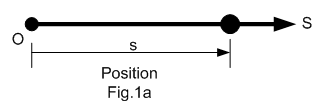 Displacement. The displacement of the particle is defined as the change in its position. For example, if the particle moves from one point to another, Fig. 1b, the displacement is
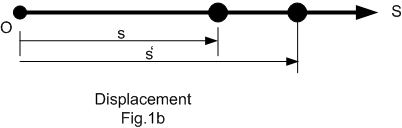 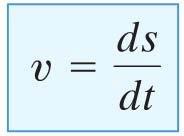 --------- 1
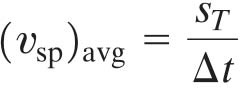 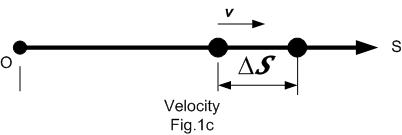 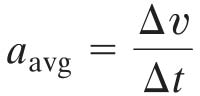 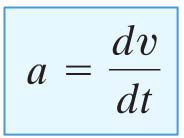 --------- 2
Substituting Eq. 1 into this result, we can also write
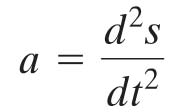 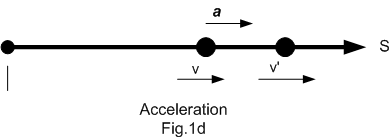 Both the average and instantaneous acceleration can be either positive or negative. In particular, when the particle is slowing down, or its speed is decreasing, the particle is said to be decelerating. In this case, v' in Fig. 1e is less than v, and so Δν = v' - v will be negative. Consequently, a will also be negative, and therefore it will act to the left, in the opposite sense to v. Also, note that when the velocity is constant, the acceleration is zero since Δν = v - v = 0. Units commonly used to express the magnitude of acceleration are m/s2 or ft/s2. Finally, an important differential relation involving the displacement, velocity, and acceleration along the path may be obtained by eliminating the time differential dt between Eqs. 1 and 2, which gives
a ds = v dv
--------- 3
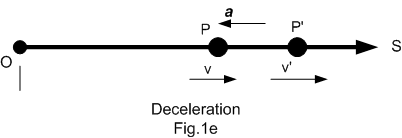 Although we have now produced three important kinematic equations, realize that the above equation is not independent of Eqs. 1 and 2.
Important Points
• Dynamics is concerned with bodies that have accelerated motion.
• Kinematics is a study of the geometry of the motion.
• Kinetics is a study of the forces that cause the motion.
• Rectilinear kinematics refers to straight-line motion.
• Speed refers to the magnitude of velocity.
• Average speed is the total distance traveled divided by the total time. This is different from the average velocity, which is the displacement divided by the time.
• A particle that is slowing down is decelerating.
• A particle can have an acceleration and yet have zero velocity.
• The relationship a ds = v dv is derived from a = dv/dt and v = ds/dt, by eliminating dt
Important Rules
Procedure for Analysis
Coordinate System.
• Establish a position coordinate s along the path and specify its fixed origin and positive direction.
• Since motion is along a straight line, the vector quantities position, velocity, and acceleration can be
represented as algebraic scalars. For analytical work the sense of s, v, and a is then defined by their algebraic signs.
• The positive sense for each of these scalars can be indicated by an arrow shown alongside each kinematic
equation as it is applied.

Kinematic Equations.
• If a relation is known between any two of the four variables a, v, sand t, then a third variable can be
obtained by using one of the kinematic equations, a = dv/ dt, v = ds/ dt or a ds = v dv, since each
equation relates all three variables.
• Whenever integration is performed, it is important that the position and velocity be known at a given
instant in order to evaluate either the constant of integration if an indefinite integral is used, or the limits
of integration if a definite integral is used.
Example 1: A car  moves in a straight line such that for a short time its velocity is defined by v = (3t2 + 2t) ft/s, where t is in seconds. Determine its position and acceleration when t = 3 s. When t = 0, S=0
SO LUTI O N

Coordinate System. The position coordinate extends from the fixed origin O to the car, positive to the right.
Position. Since v = f(t), the car's position can be determined from v = ds/ dt, since this equation relates v, s, and t. Noting that s = 0 when t = 0, we have
o
S
s= 36 ft
Acceleration. Since v = f(t), the acceleration is determined from a = dv/dt, since this equation relates a, v, and t.
When t = 3 s,
a = 6(3) + 2 = 20 ( ft/S2)
Example 2: A metallic particle subjected to the influence of a magnetic field as it travels dowmward through a fluid that extends from plate A to plate B. as shown in Fig. If the particle is released from rest at midpoint C, S= 100 mm and the acceleration is a-= (4S) m/s2. where S is in meters. Determine the velocity of the particle when it reaches plate B, S=200 mm, and the time it takes to travel from C to B
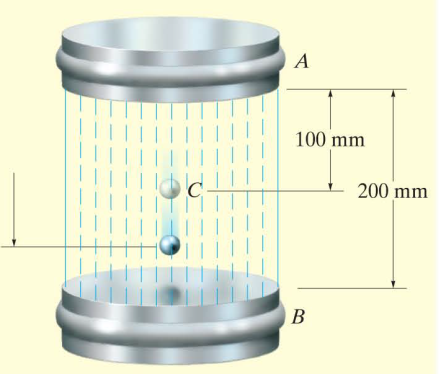 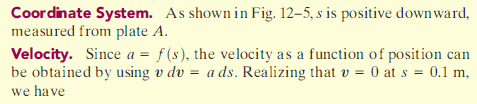 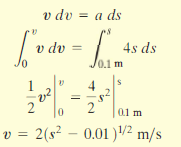 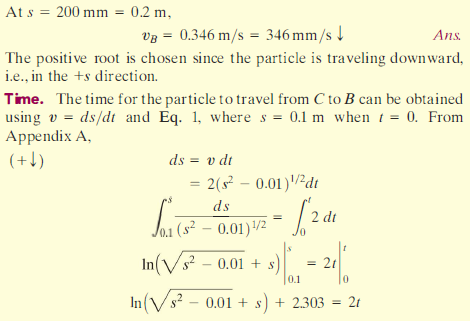 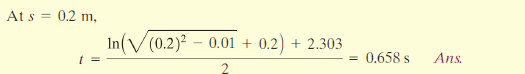